人教精通版四年级上册
Unit2 What’s your number?
WWW.PPT818.COM
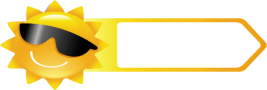 Warm-up
Let’s sing
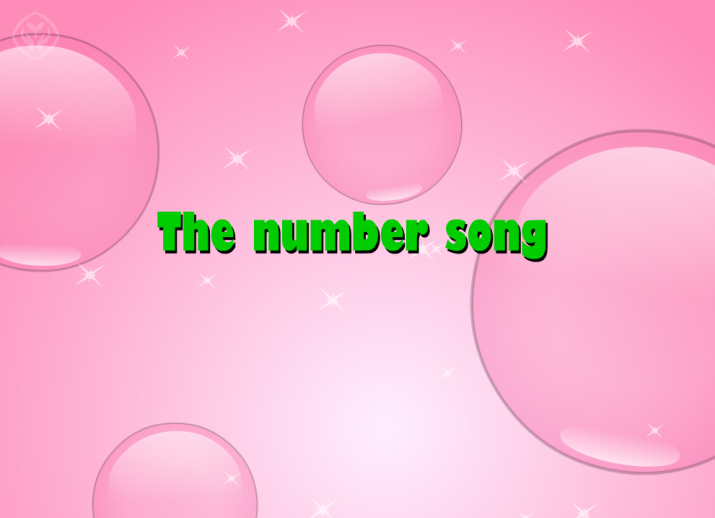 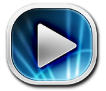 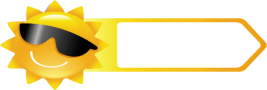 Lead-in
Free talk
Hello, Boys and girls! Nice to meet you! We are in Class One, Grade Three. Which class are you in?
We are in Class One, Grade 
Three.
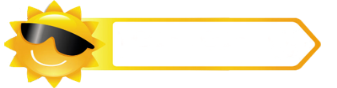 Presentation
Let’s learn
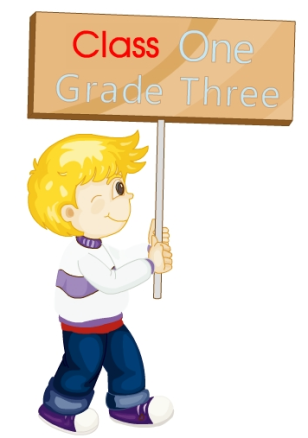 class
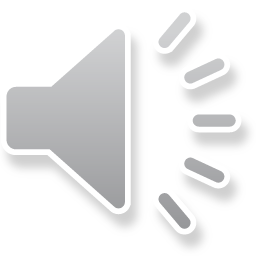 一 班
二  班
三  班
Class Three
Class One
Class Two
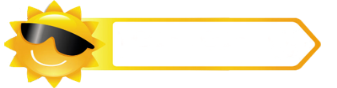 Presentation
Let’s learn
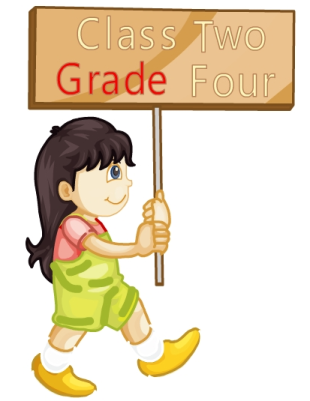 grade
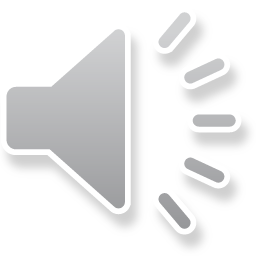 二年级
三年级
一年级
Grade Two
Grade Three
Grade One
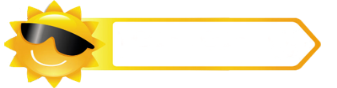 Presentation
四年级一班
Class One, Grade Four.
三年级二班
我在
I’m in
Class Two, Grade Three.
一年级四班
Class Four, Grade One.
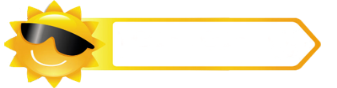 Presentation
Listen and say
Li Yan正在向Kate介绍新朋友，猜一猜他们在说些什么？
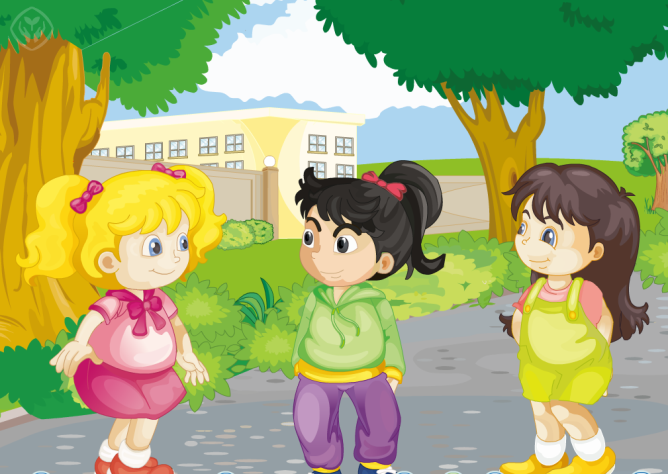 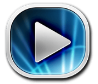 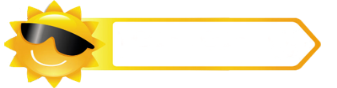 Presentation
Read and answer
1. Who is the girl?
She’s Sue.
2. What do Kate and Sue say?
Pleased to meet you!
Pleased to meet you, too.
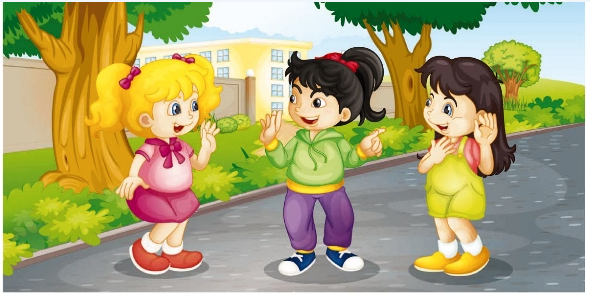 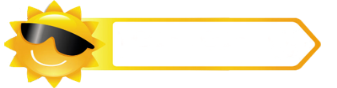 Presentation
Read and answer
3. Which class is Kate in?
She’s in Class One, Grade Four.
4. Which class is Sue in?
She’s in Class Two, Grade Three.
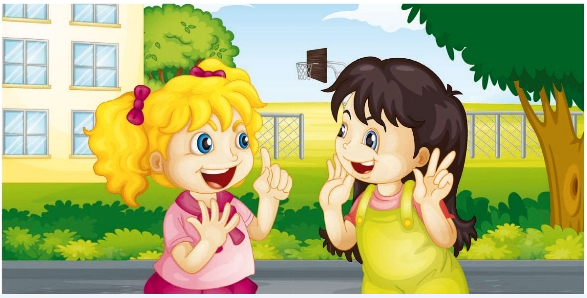 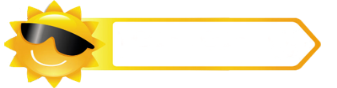 Presentation
Listen and imitate
2
1
Hi, Sue. Pleased to meet you!
Hi, Kate. This is my new friend, Sue.
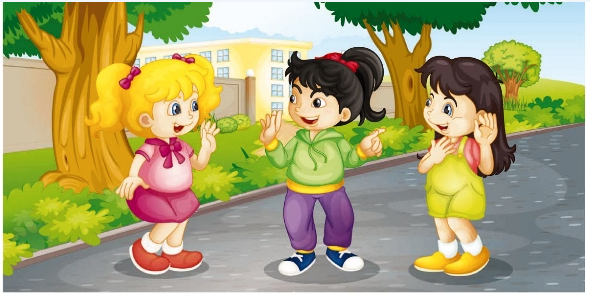 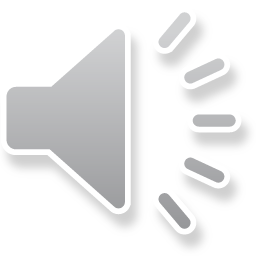 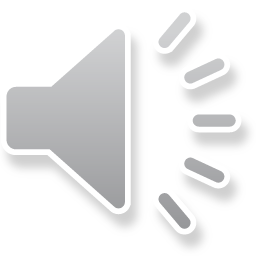 3
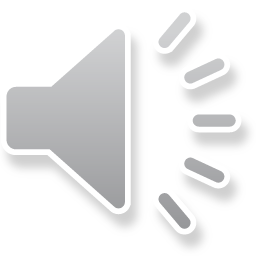 Pleased to meet you, too!
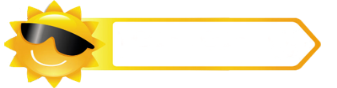 Presentation
Listen and imitate
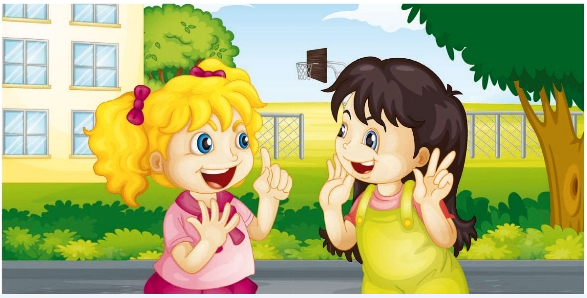 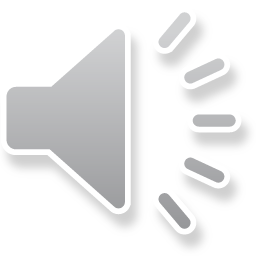 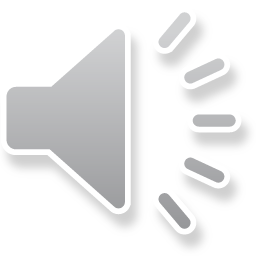 4
Which class are you in?
5
I’m in Class Two, Grade Three. How about you?
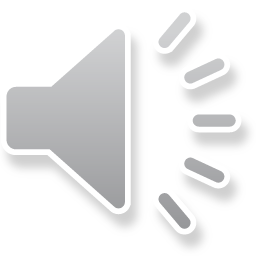 6
I’m in Class One, Grade Four.
Show time
三人一组，练习对话并表演，其他同学评价。
Good
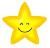 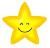 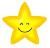 Great
Excellent
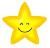 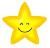 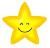 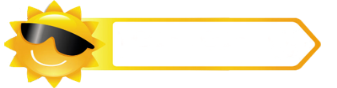 Presentation
Just read and write
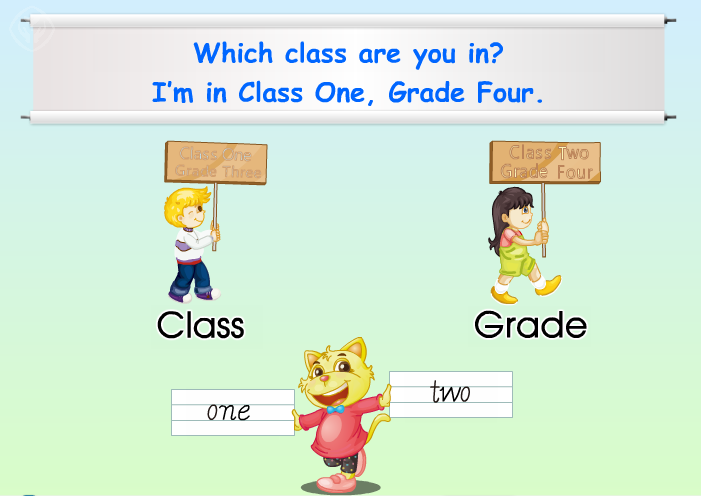 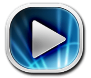 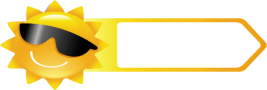 Practice
Let’s write
class
Can you  write them?
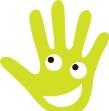 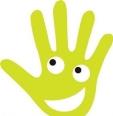 grade
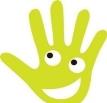 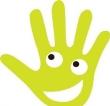 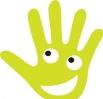 one
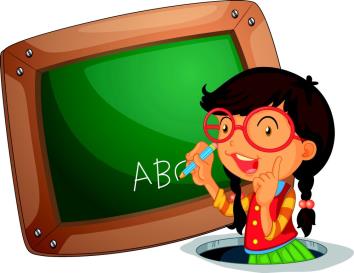 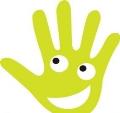 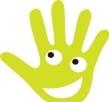 two
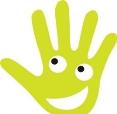 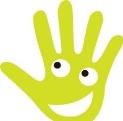 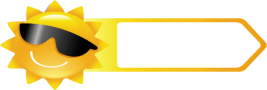 Practice
Look and say
Which class are you in?
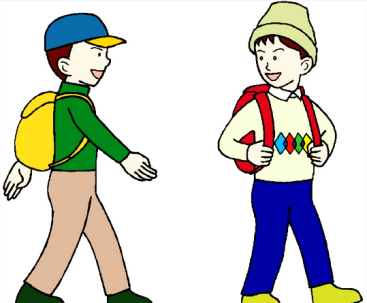 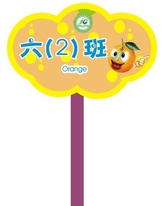 I’m in Class Two, Grade Six.
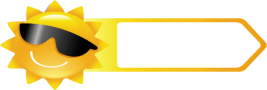 Practice
Look and say
Which class are you in?
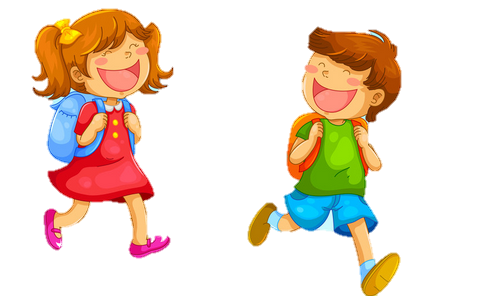 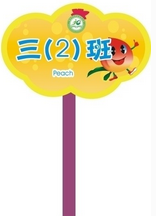 I’m in Class Two, Grade Three.
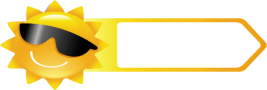 Practice
Look and write
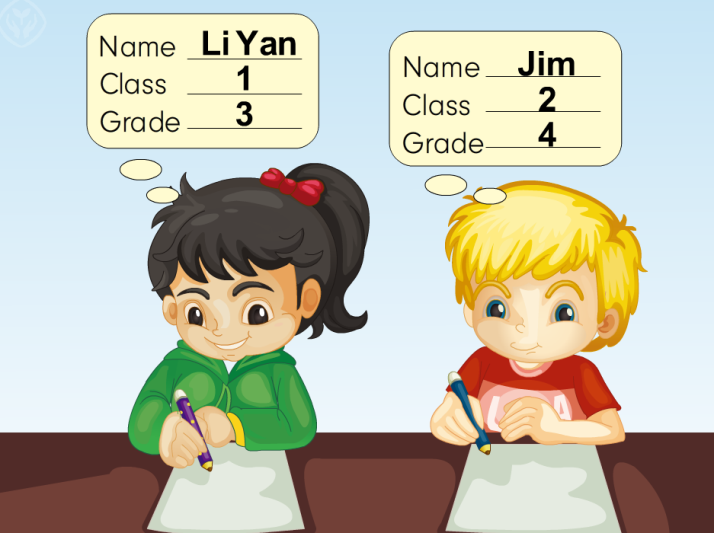 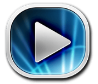 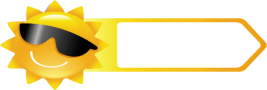 Practice
Let’s play
1
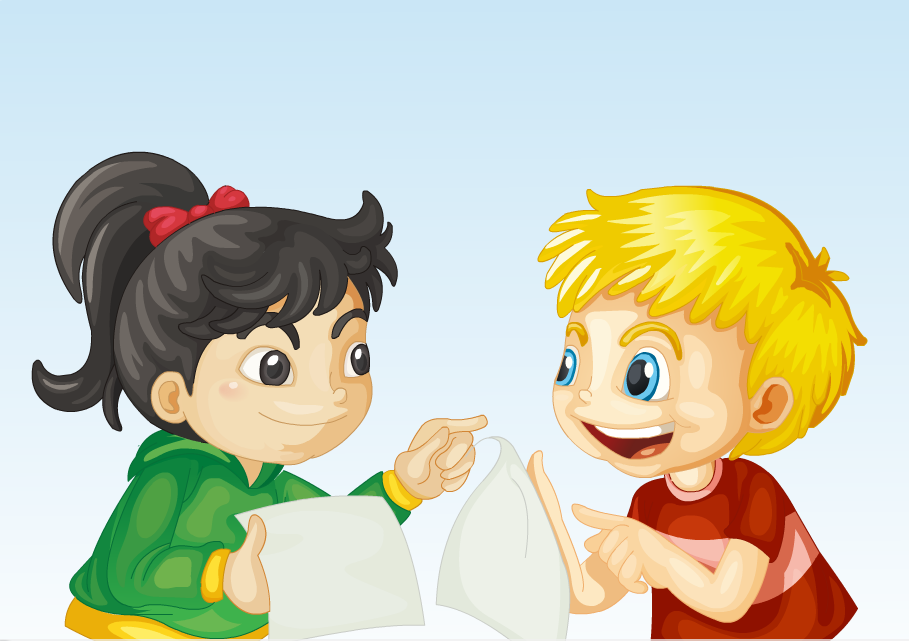 What’s your name?
2
My name’s Jim.
Which class are you in?
I’m in Class Two, Grade Four.
3
4
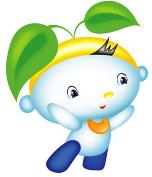 Summary
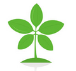 本课学习的重点单词有:
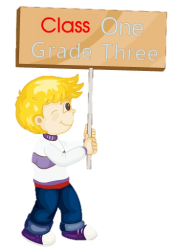 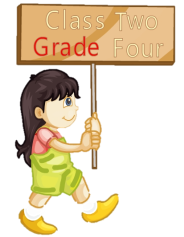 class
grade
Summary
如何询问某人在哪个班级和年级，并作相关回答？
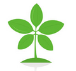 —Which class are you in?
—I’m in Class ..., Grade …
Homework
1. 跟读Just talk部分的课文录音，并注意语音、语调。
2.运用本课所学句型“Which class are you in?”询问你的朋友，并把你们之间的对话记录下来。
3. 预习Lesson 8。
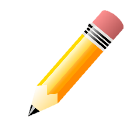 Close